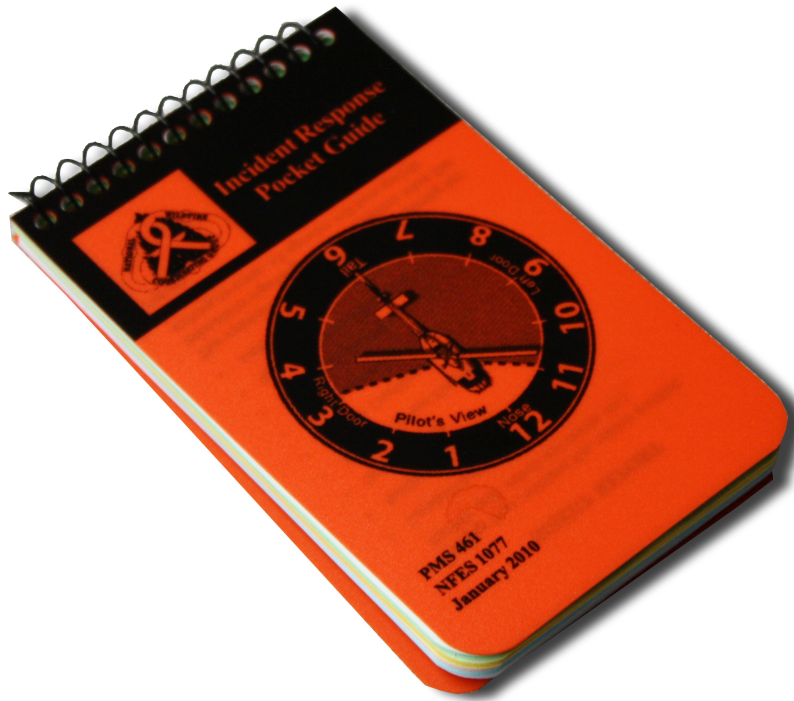 Operational RiskManagement&Risk Assessment
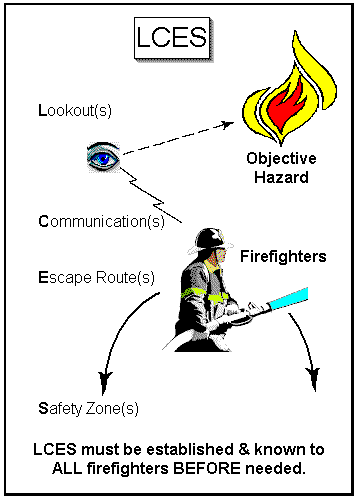 Levels of Operational Risk Management
Planning Level

  Operational Level

  Time Critical Level
Risk Assessment Planning
Operational Risk Management
Red Book
Chapters 1 & 7
Blue Book (BIA)
Chapters 2 & 9
Fireline Handbook
Local Unit SOP’s
IRPG
Operational Risk Management
IRPG - Green Pages
Risk Management Process
Look Up, Down, Around
LCES
Safety Zones
Urban Interface
Complexity Analysis
Refuse Risk
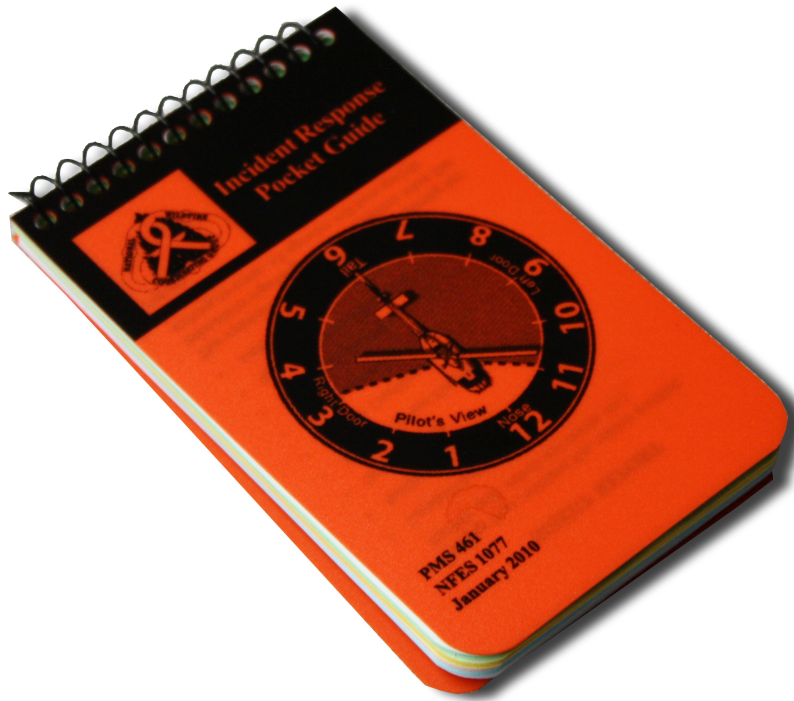 [Speaker Notes: Insert photo.]
The Five Step Process
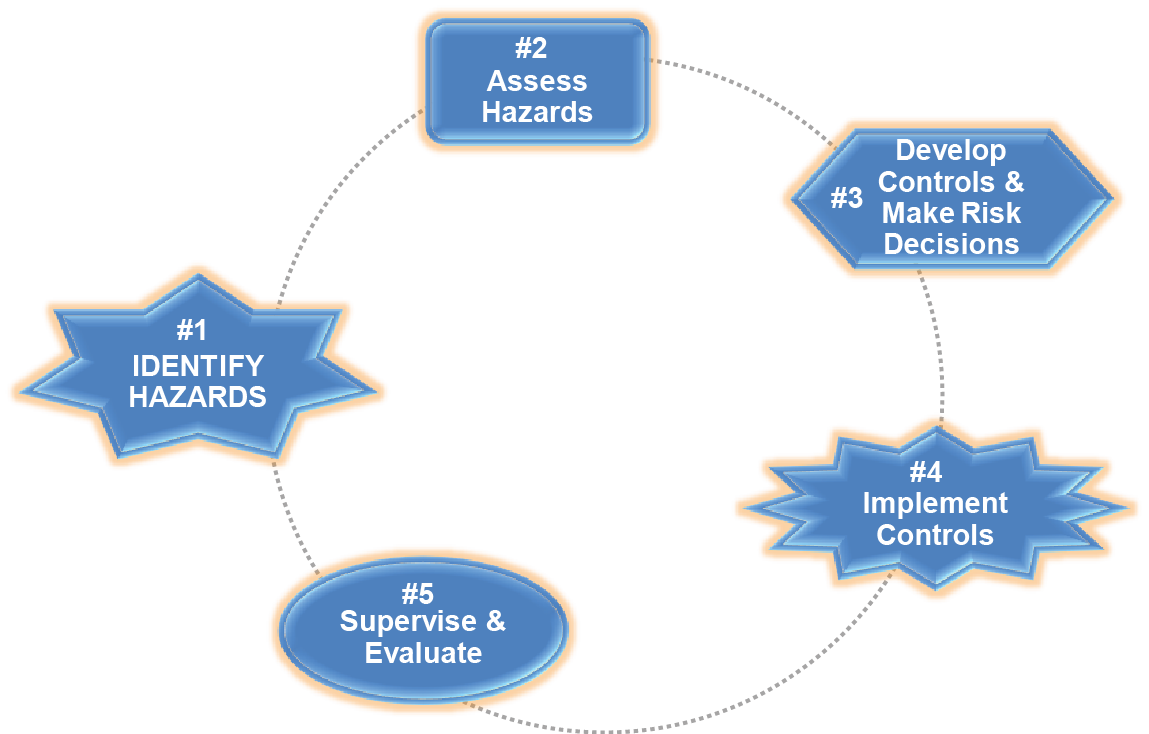 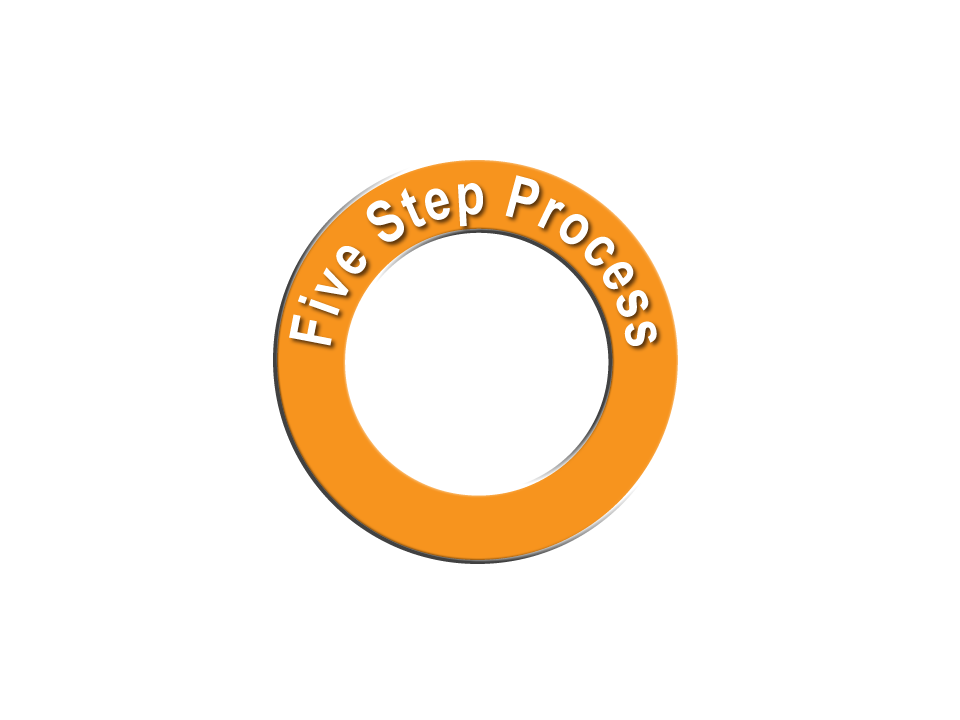 Principles of Operational Risk Management
Manage risk in the planning stage
Do not accept unnecessary risk
Make risk decisions at the appropriate level
Accept risk when benefits outweigh costs and/or potential consequences
Operational Risk Management Process
Determine level of Risk and establish Mitigations
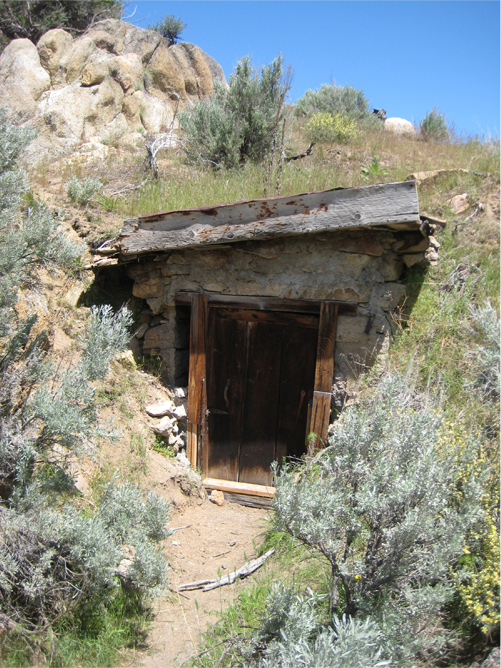 Risk Assessment Matrix
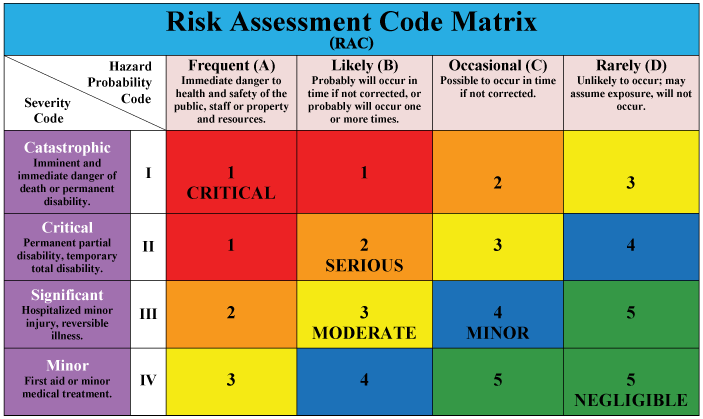 Risk Assessment Code Matrix
Definition
Probability – The likelihood that a hazard will result in a mishap or loss (Exposure in terms of time, proximity, and repetition)
Hazard Probability Codes

Frequent       (A)
Likely            (B)
Occasional   (C)
Rarely           (D)
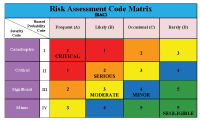 Risk Assessment Code Matrix
Definition:
Severity – The worst credible consequence that can occur as a result of a hazard
Severity Codes

Catastrophic   (I) 
Critical             (II)
Significant      (III)
Minor              (IV)
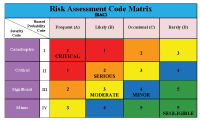 Risk Management Process
Risk  
An expression of possible loss in terms of severity and probability
 
Hazard
Any real or potential condition that can cause injury, illness or death of personnel, or damage to, or loss of equipment or property.
INCIDENT SAFETY ANALYSIS (215a)
00-15 S-404 EP
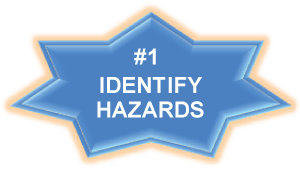 Risk Management Process
Types of Hazards

Material 

Environment

Organizational

Special Considerations
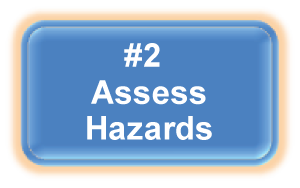 Risk Management Process
Assess hazards to determine
    risks

  Assess impact of each hazard
	 Potential loss (Risk vs Reward)
	 Cost 
	Mission degradation based on 	probability and severity.
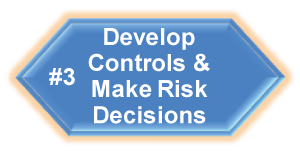 Develop Controls
Reduce risk by lowering the probability of occurrence and decreasing potential severity of a hazard, or both.
Types of Controls –
Engineering
Administrative
PPE 
Educational
Avoidance
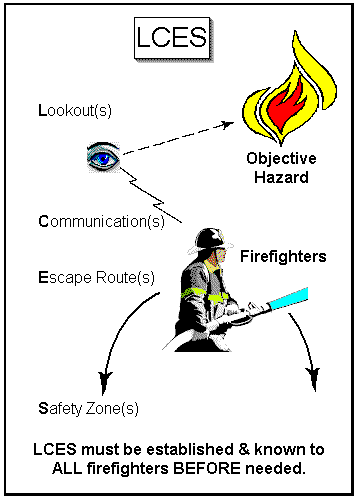 Most often described as “mitigations” within the wildland fire community.
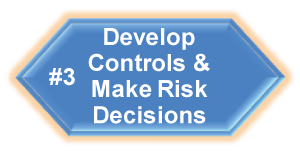 Criteria for Controls
Suitability – The control must truly remove the hazard or mitigate (reduce) the risk to an acceptable level.
Feasible – The end user will have the capability to implement the control.
Acceptable – The end user will accept and implement the control.
Effectiveness – Benefit gained by implementing the control and justifying the cost in resources and time.
[Speaker Notes: Rhonda – Tawny added “Discussion Point” box; reposition if it would look better in a different location.]
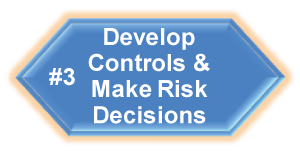 Residual Risk
The level of risk remaining after controls have been identified and selected.
Eliminating every risk is often not achievable
Residual risk after mitigation needs to be identified and determined if the risk is at an acceptable level.
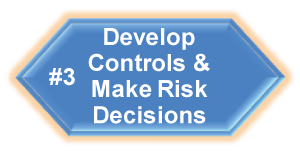 Overall Residual Risk
Cumulative Risk
Should be determined based on the hazard having the greatest residual risk down to the hazard having the least risk. 

Determining overall mission risk by averaging the risks of all hazards is not valid.
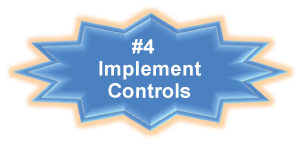 Risk Decision
The decision to accept or not accept the Risk(s) associated with an action.  

Based on residual risk
Benefits outweigh the cost/potential consequence
Made at the appropriate level
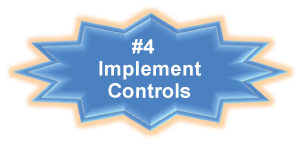 Decision Options
Accept Risk 
  Modify Risk with control
    measures
  Requires more information
  Reject Risk 
  Elevate to higher levels
  Consider alternative action
  Avoidance
Risk Management Process
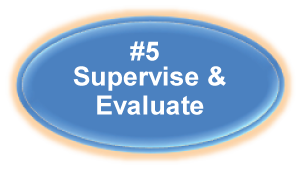 Evaluate hazard controls and continuously monitor the overall situation  

Each operational period, leaders should evaluate how well the risk management process was executed.
Completed Risk Assessments

 13 Generic R.A.’s Completed

 Need to Complete R.A.
    Codes

 Add/Delete Mitigation 
   Measures
http://www.bia.gov/nifc/safety/risk/index.htm
Tony  Beitia
BIA-NIFC
juan.beitia@bia.gov
1-208-387-5177
00-27 S-404 EP
Risk Assessment Planning
Hazards & Mitigations
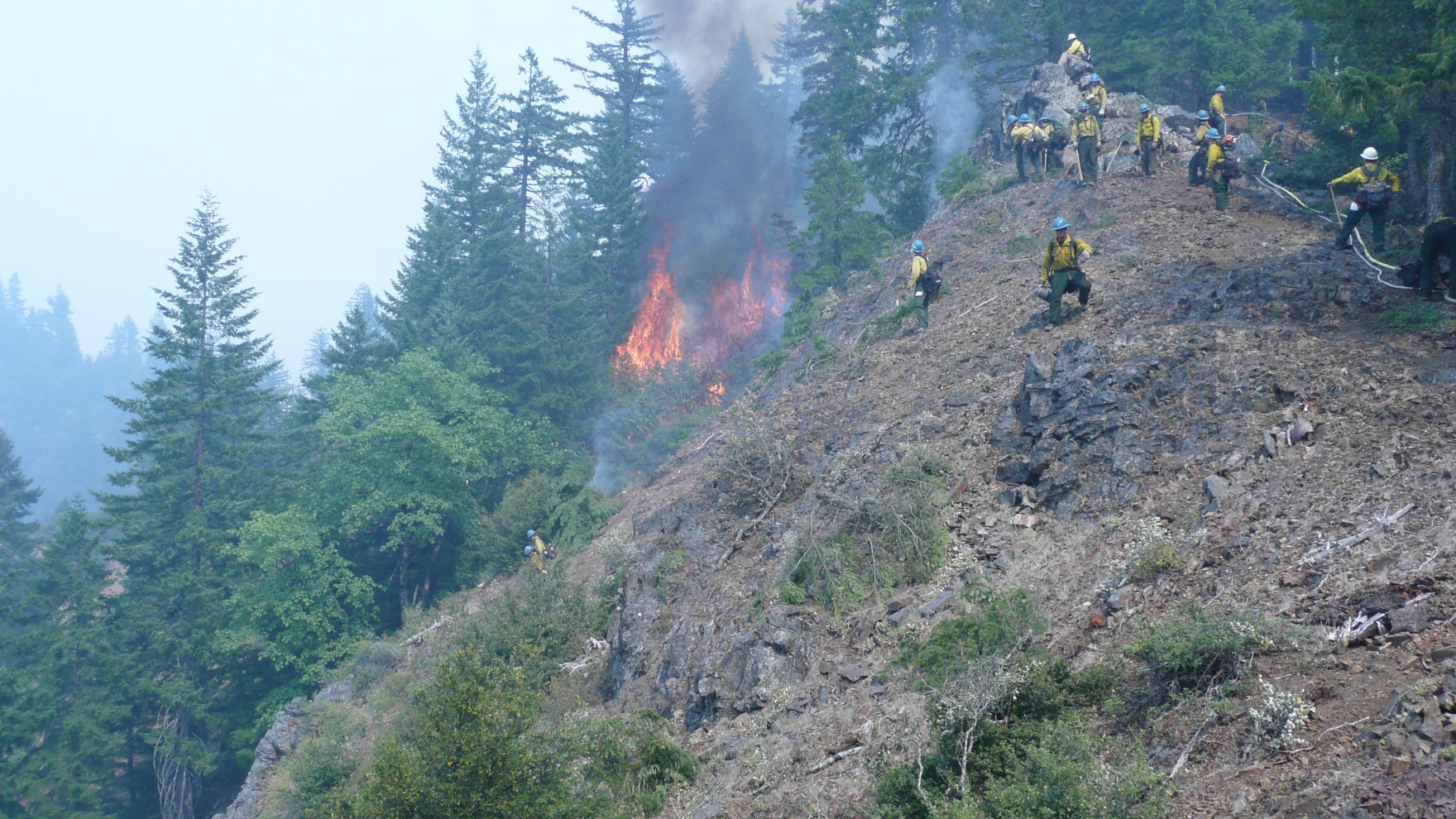 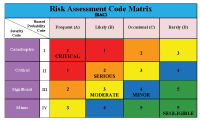